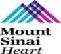 TAVI NOW Summit 2023; India
Structural Heart Live Casefrom Mount Sinai Hospital
Supported by:
 Edwards Lifesciences
  Sun Pharma
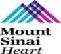 Faculty Involved and Disclosures
Samin K. Sharma, MD, FACC, MSCAI (Interventionalist)
	Nothing to disclose
Annapoorna S. Kini, MD, MRCP, FACC (Interventionalist)
	Nothing to disclose 
Sahil Khera, MD, FACC (Interventionalist)
            Nothing to disclose
Gilbert Tang, MD, FACC (Cardiac Surgeon)
	 Proctor for Medtronics
Stamatios Lerakis, MD, PhD, FACC, FAHA (Echocardiographer)
	Nothing to disclose
Morgan Montgomery MD (Cardiac Anesthesiologist)
         Nothing to disclose
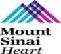 TF-TAVR with a 29mm Sapien-3 Ultra Resilia valve in a Low Flow Low Gradient Severe Aortic Stenosis with CKD stage IV
Case Presentation: SI, 90 y/o M
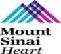 Presentation: Worsening NYHA III HF symptoms (SOB and fatigue)

PMH: HTN, HLD, HFrEF (EF 45%), CKD Stage 4 (e GFR 24.34 mL/min/1.73 m2), prostate cancer (s/p seed therapy), gout, anxiety and CLL (s/p chemotherapy 2000). s/p CRT-D 9/8/21 

Medications: Metoprolol, Apixaban, Hydralazine, Mexilitine, Atorvastatin, Bumetanide

Labs: Hgb 14.0, PLT 152K, Na 141, K 4.0, Cr 2.54, INR 1.4

EKG (06/12/2023): AF with controlled HR of 60 bpm and QRS of 114 msec.

TTE (06/15/2023): Moderately decreased left ventricular systolic function, EF 40%, Severe LFLG aortic stenosis (PG/MG/PV/AVA: 35/22/2.96/0.47). SVI 13ml/M2.

Cath (2020): Non-Obstructive CAD
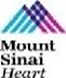 TTE
Severe LFLG AS with severely reduced LV systolic function and moderate MR
Cardiac MR: Annulus & LVOT
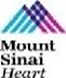 LVOT

Max: 36.5 mm
Min: 25.2 mm
Mean: 30.9 mm
Perimeter = 98.7 mm
Area = 723.2 mm2
Annulus

Max: 33.4 mm
Min: 25.6 mm
Mean: 29.5 mm
Perimeter = 92.3 mm
Area = 657.1 mm2
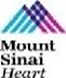 CTA: Annulus
Annulus

Max: 31.1 mm
Min: 24.2 mm
Mean: 27.6 mm
Perimeter = 87.4 mm
Area = 591.6 mm2
Cardiac MR : Root Analysis
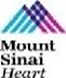 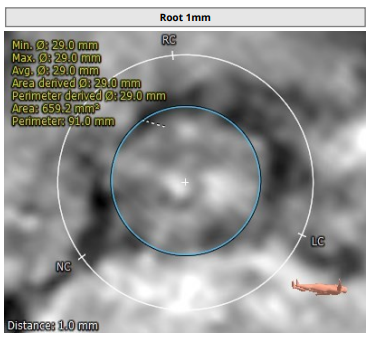 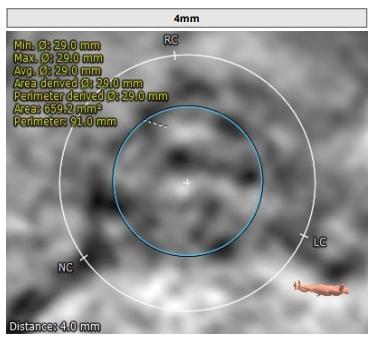 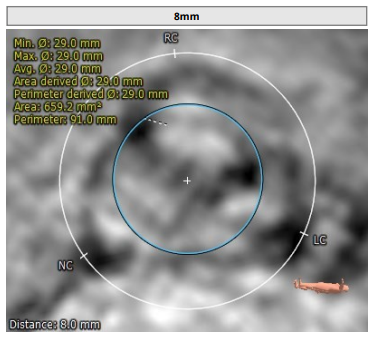 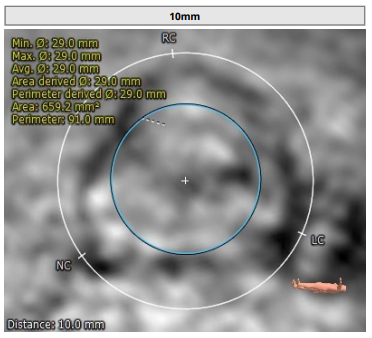 CTA : Root Analysis
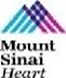 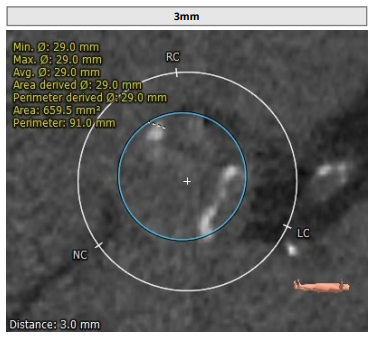 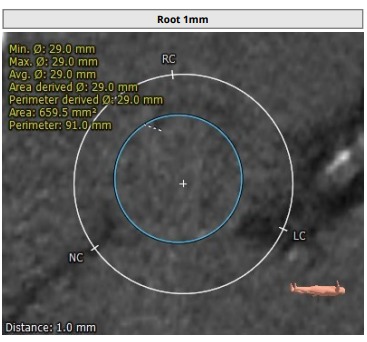 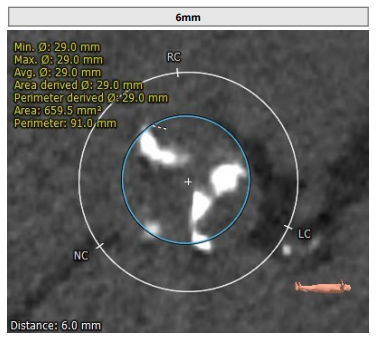 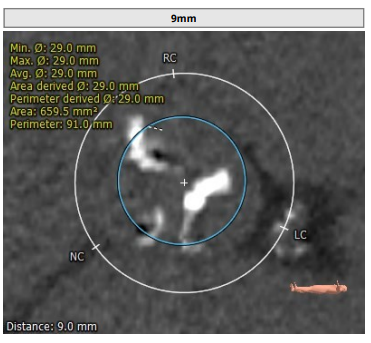 Cardiac MR: STJ & SOV Diameter
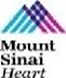 STJ

Max: 35.6 mm
Min: 35.5 mm
Mean: 35.6 mm
SOV Diameter

SOV Left: 39.2 mm
SOV Right: 36.4 mm
SOV Non: 38.0 mm
CTA: STJ & SOV Diameter
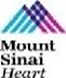 STJ

Max: 35.2 mm
Min: 34.5 mm
Mean: 34.8 mm
SOV Diameter

SOV Left: 38.3 mm
SOV Right: 33.7 mm
SOV Non: 35.3 mm
Cardiac MR: Sinus Height LCC & RCC
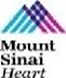 SOV height: 27.0 mm 
Left coronary height 15.3 mm
Right coronary 16.4 mm
CTA: Sinus Height LCC & RCC
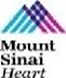 SOV height: 26.6 mm 
Left coronary height 13.6 mm
Right coronary 19.4 mm
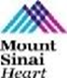 Aortic Root Angle
Horizontal Aorta
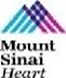 Calcification & Hockey Puck view
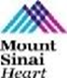 Access Anatomy
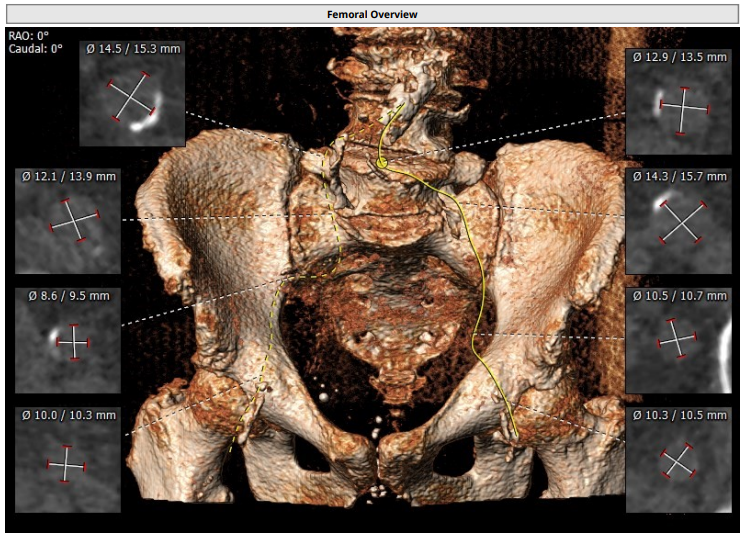 Summary of Case
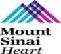 Presentation: 90 y/o M with worsening NYHA Class III symptoms

TTE: Moderately decreased left ventricular systolic function, EF 40%, Severe low flow low gradient aortic stenosis (PG/MG/PV/AVA 35/22/2.96/0.47 sq cm) and moderate MR

STS risk mortality for AVR:  5.3% 

Course: Evaluated by heart team & recommended TF-TAVR

Plan: TF TAVR with a 29mm Sapien-3 Ultra Resilia with Sentinel cerebral embolic protection device via right percutaneous femoral artery access. Minimal contrast due to CKD.
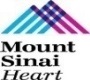 The Challenge of Calcification and the Structural Valve Deterioration That Results From It
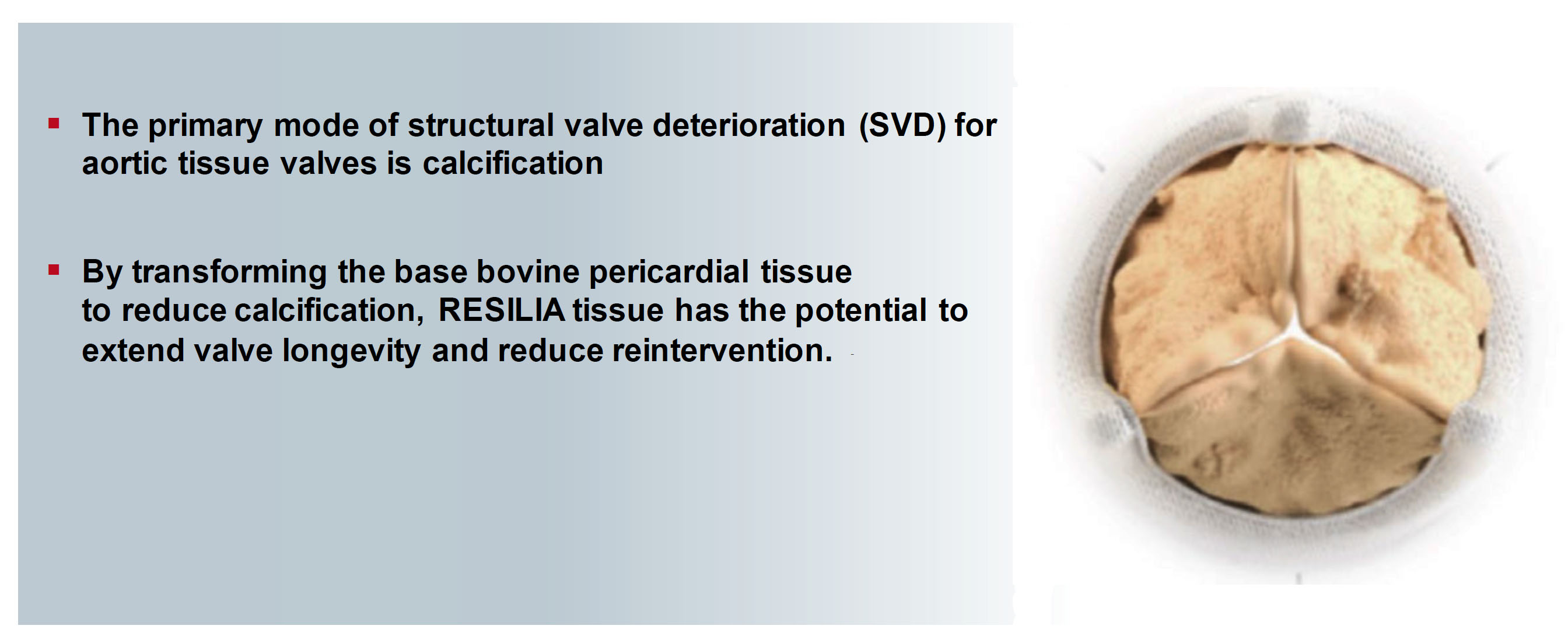 Flameng et al., J Thorac Cardiovasc Surg 2015;149:340
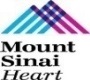 RESILIA Tissue Calcium-Blocking Technology
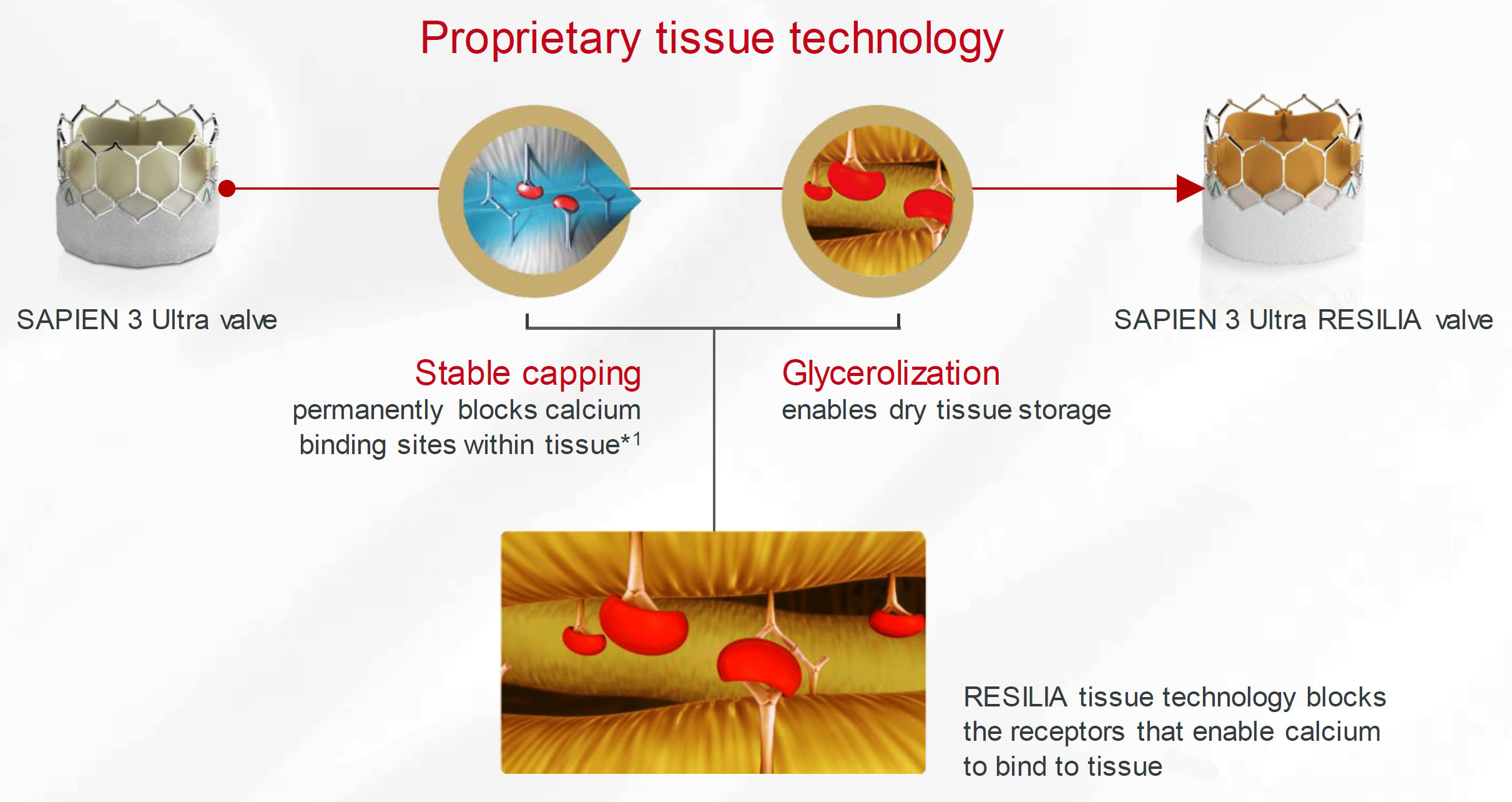 Flameng et al., J Thorac Cardiovasc Surg 2015;149:340
RESILIA Tissue Reduced Calcification When Compared to Traditional Surgical Valve Tissue Treatment
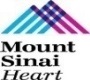 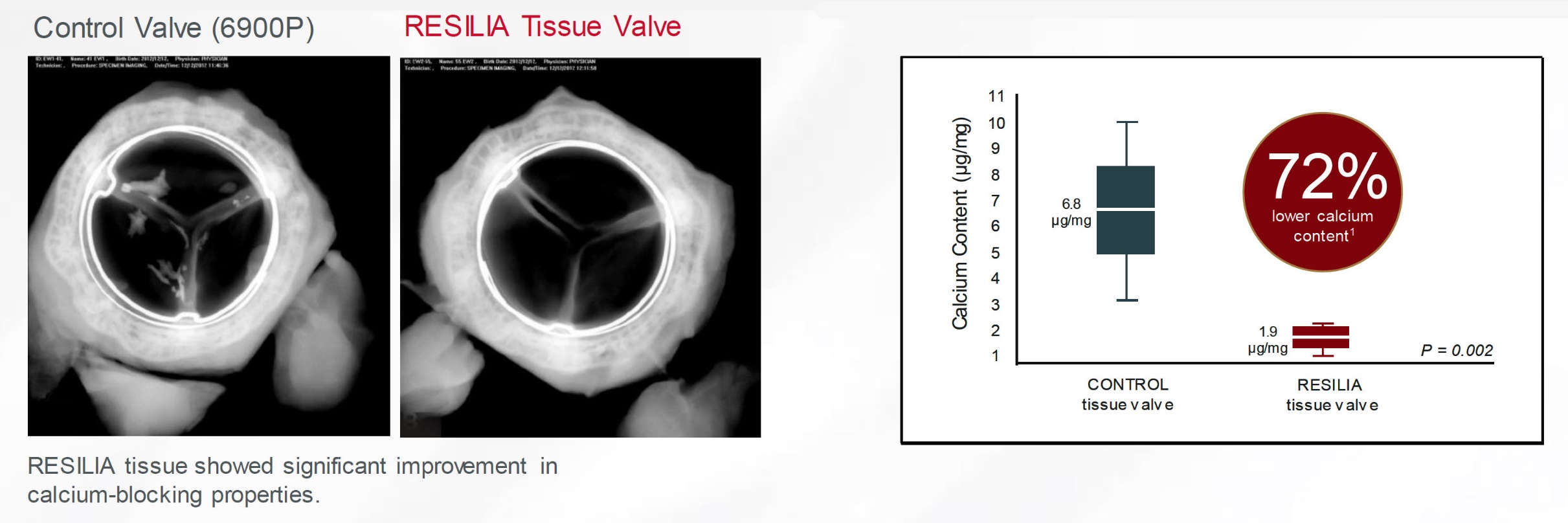 Flameng et al., J Thorac Cardiovasc Surg 2015;149:340
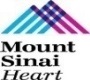 COMMENCE Aortic Trial: No Cases of SVD at 5 Years
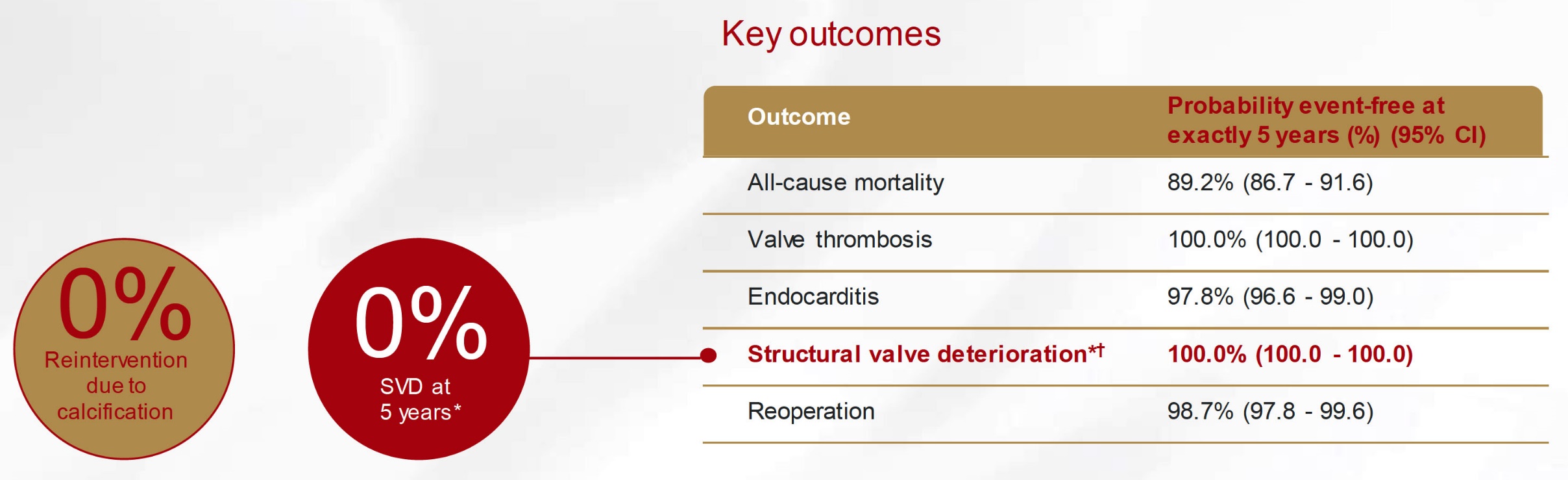 Bavaria et al., Ann Thorac Surg Jan 20, 2022 Epub ahead of print
INSPIRIS RESILIA TAVI Valve
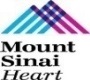 The special technology used in the RESILIA tissue on the INSPIRIS valve blocks the calcium from depositing on the tissue. Less calcium build-up could potentially allow the valve to last longer.

First of its kind expandable valve frame designed for potential valve-in-valve procedures.

The INSPIRIS valve is built on the proven Carpentier-Edwards Perimount valve design – which has helped over one million patients worldwide.

the INSPIRIS valve typically will not require you to take blood thinners for the long-term – unless you have other risk factors or medical conditions that would require it.
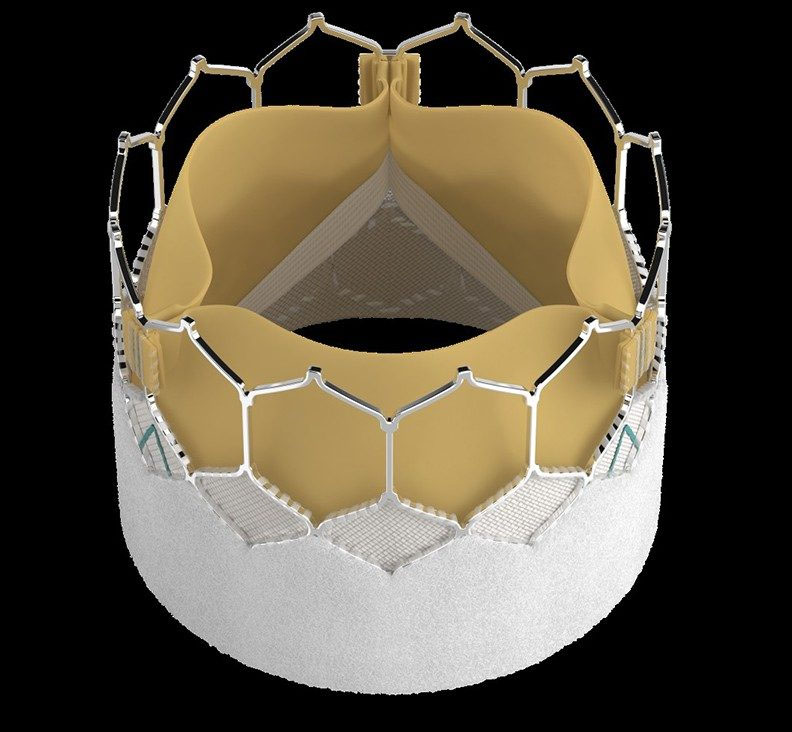